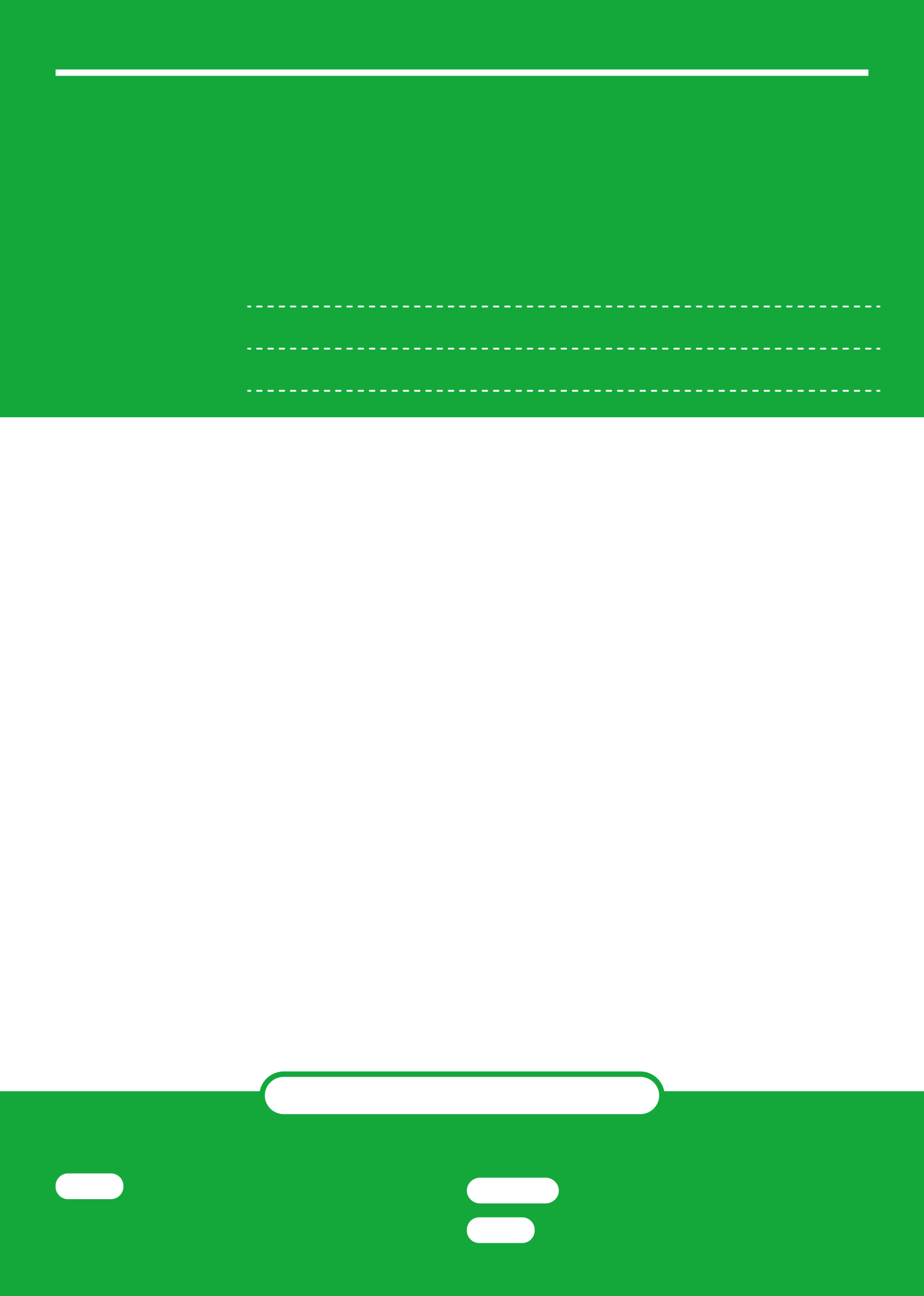 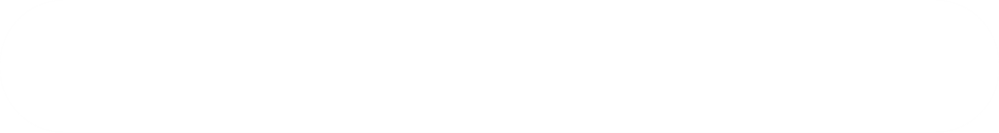 売上向上や新規客を獲得したい皆さまへ
補助金活用セミナー
（小規模事業者持続化補助金）＆個別相談会
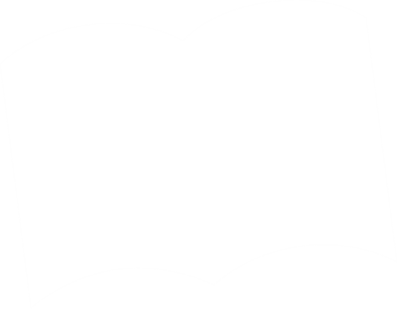 補助金は使いたいけれど…よく分からない！と、
　お悩みではないですか？このセミナーでは参加
　される皆さまに、分かりやすくご説明します。
先着！
１５名
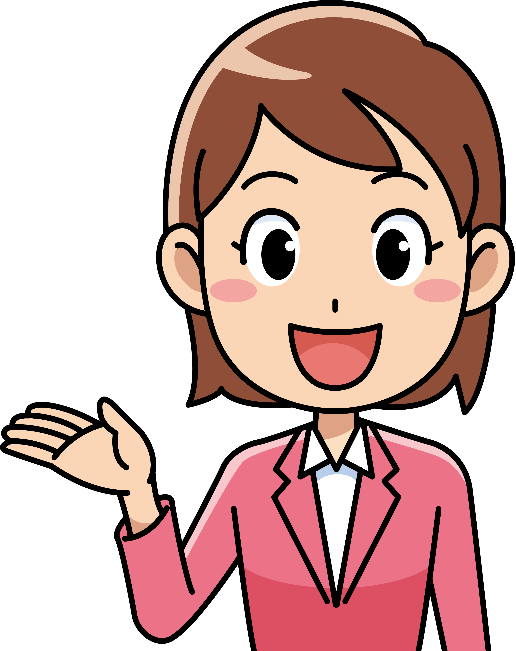 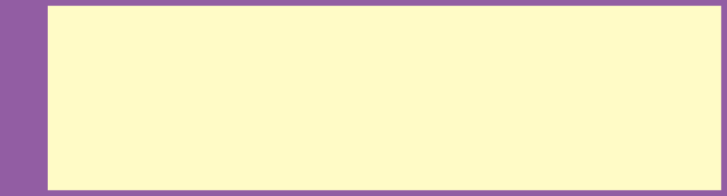 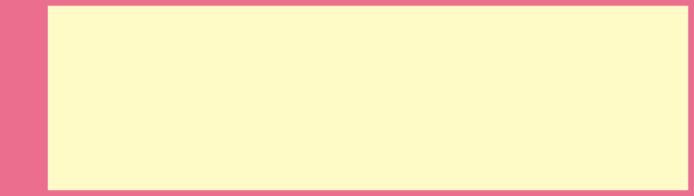 補助金の活用
申請方法・期限
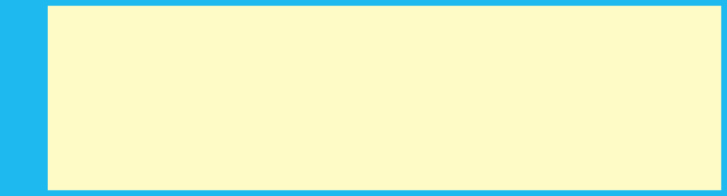 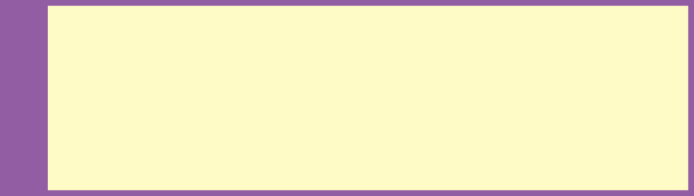 気を付けること
持続化補助金
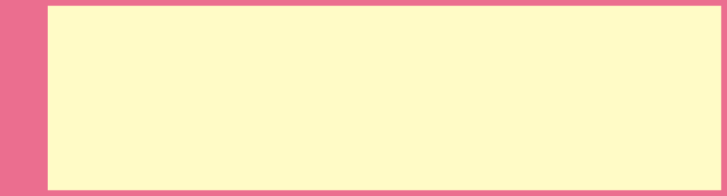 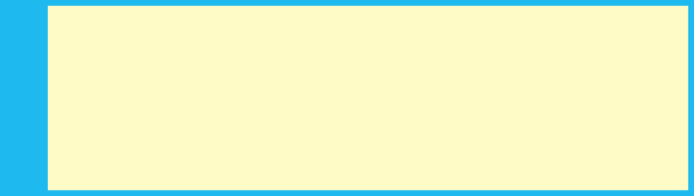 個別相談会
（40分／事業所）
制度内容
日時について
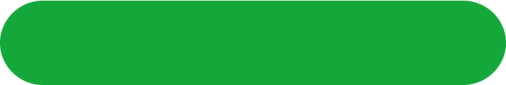 2020年９月３日（木）
　　　13：30～17：00(１５時からは個別相談会)
今帰仁村商工会　２階
会場
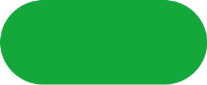 講師
新垣 順一 氏（中小企業診断士）
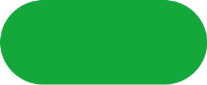 申込書は別紙にあります
お問い合わせはこちらまで
ＴＥＬ
担当
石橋・原 （経営指導員）
（0980） 56-4474☎
無料
費用